Phßng gi¸o dôc ®µo t¹o QUẬN LONG BIÊN                Tr­êng tiÓu häc VŨ XUÂN THIỀU
Môn : Mĩ thuật Lớp 4
 CHỦ ĐỀ: 
 NHỮNG MẢNG MÀU THÚ VỊ
Giáo viên thực hiện: Phạm Thị Việt Bình
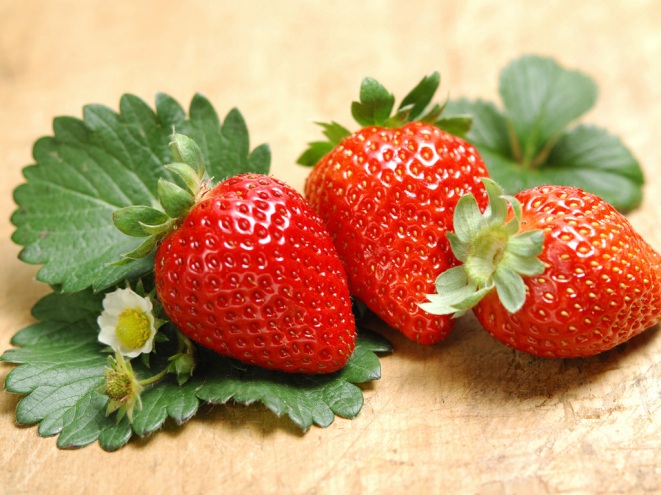 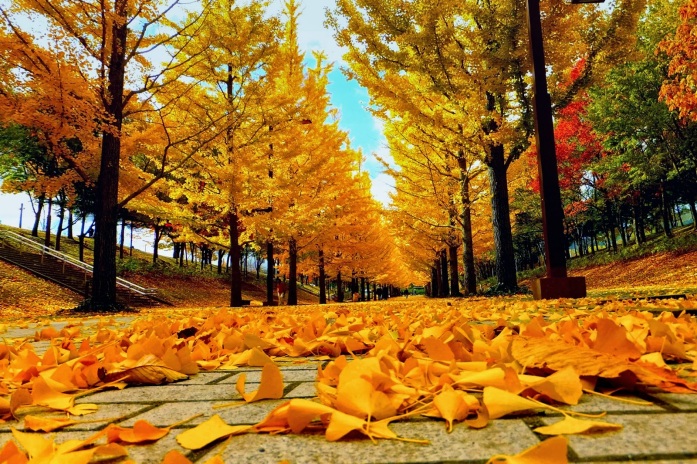 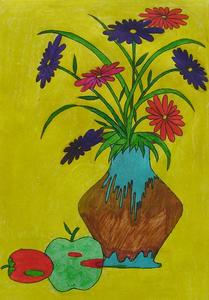 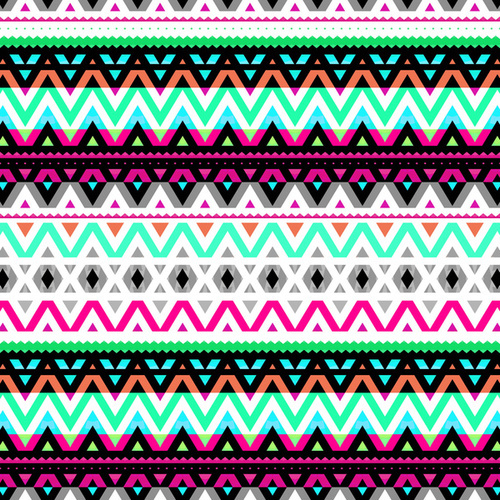 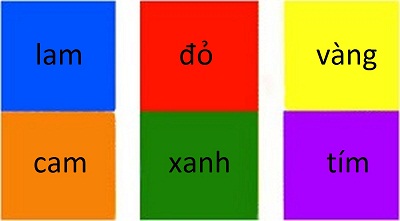 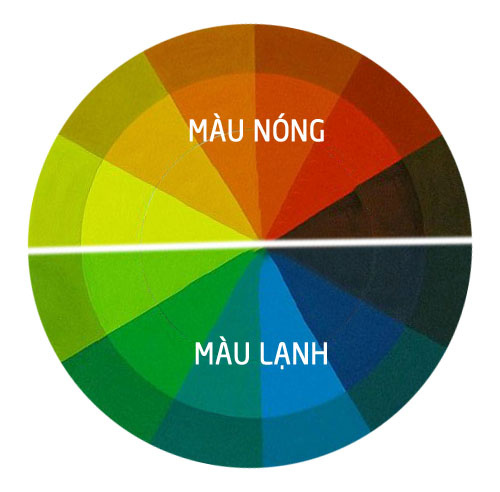 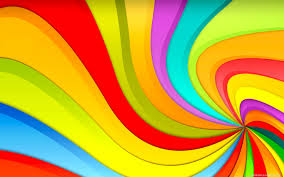 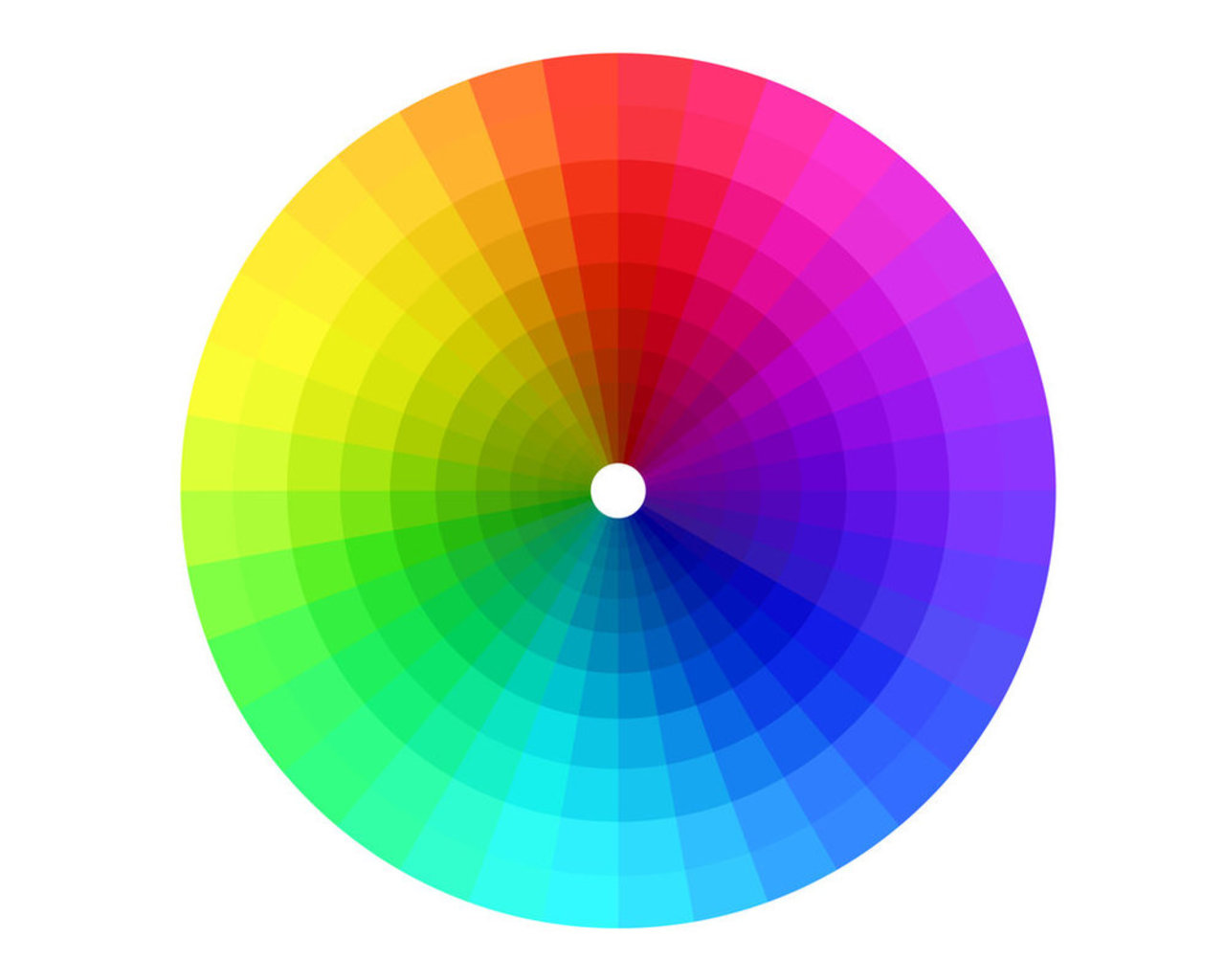 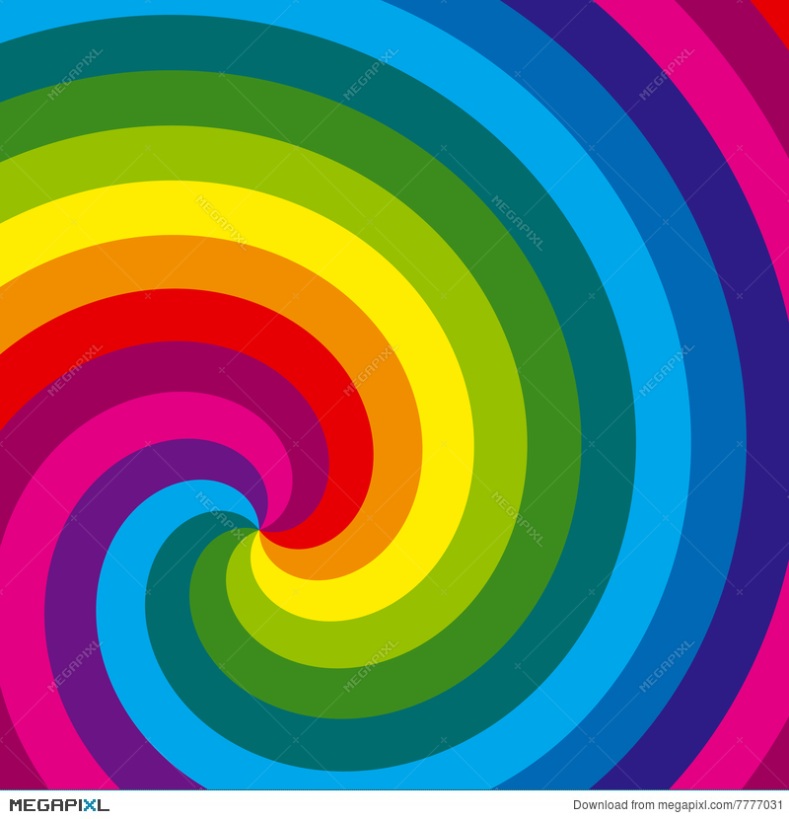 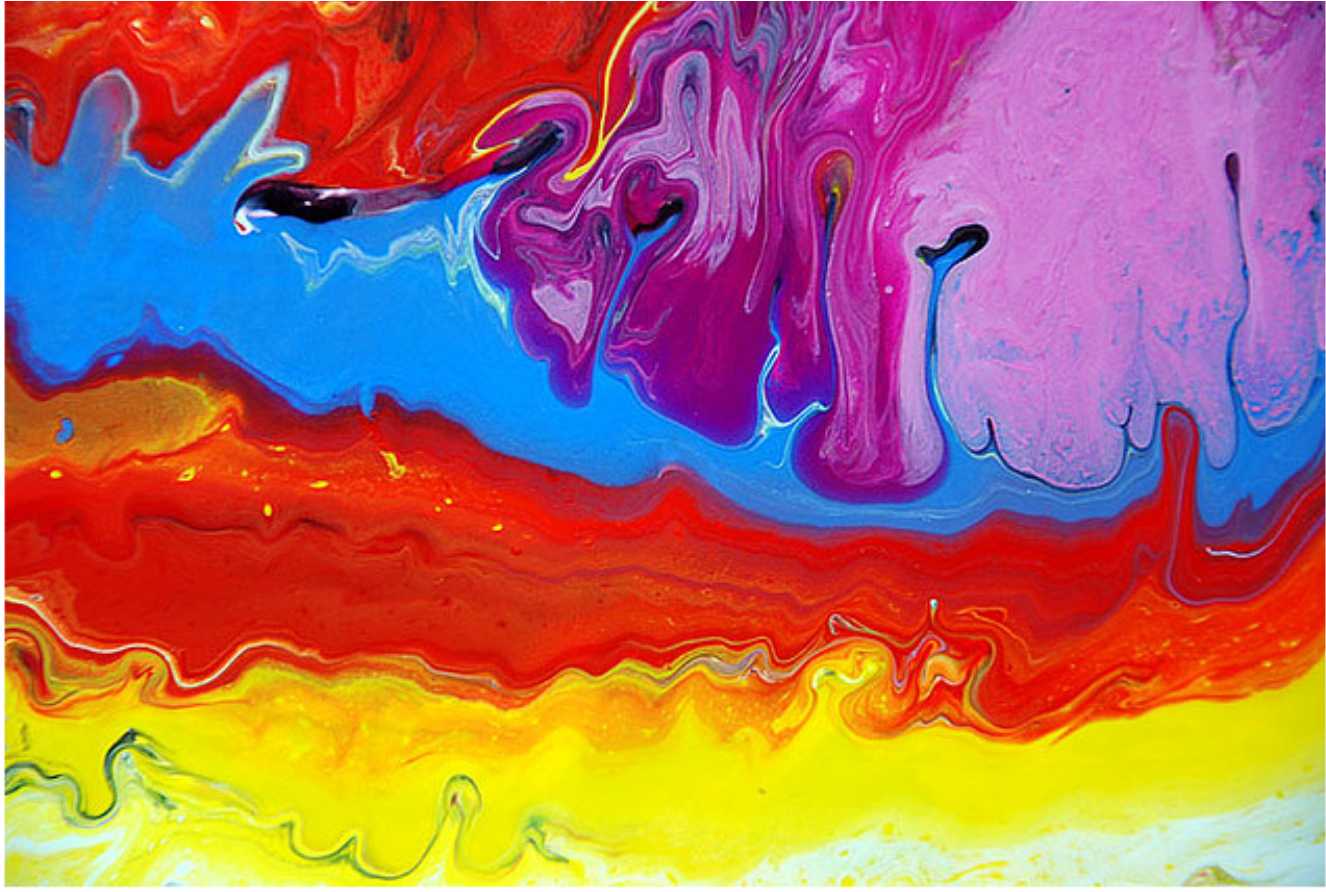 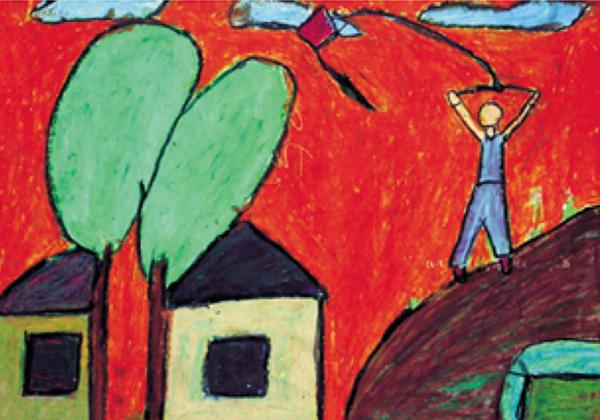 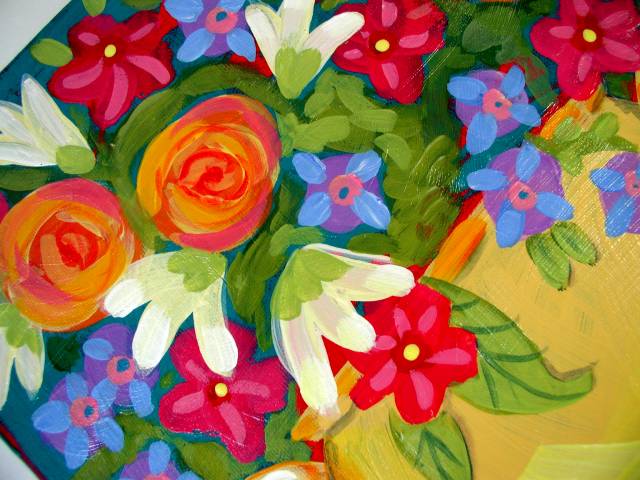 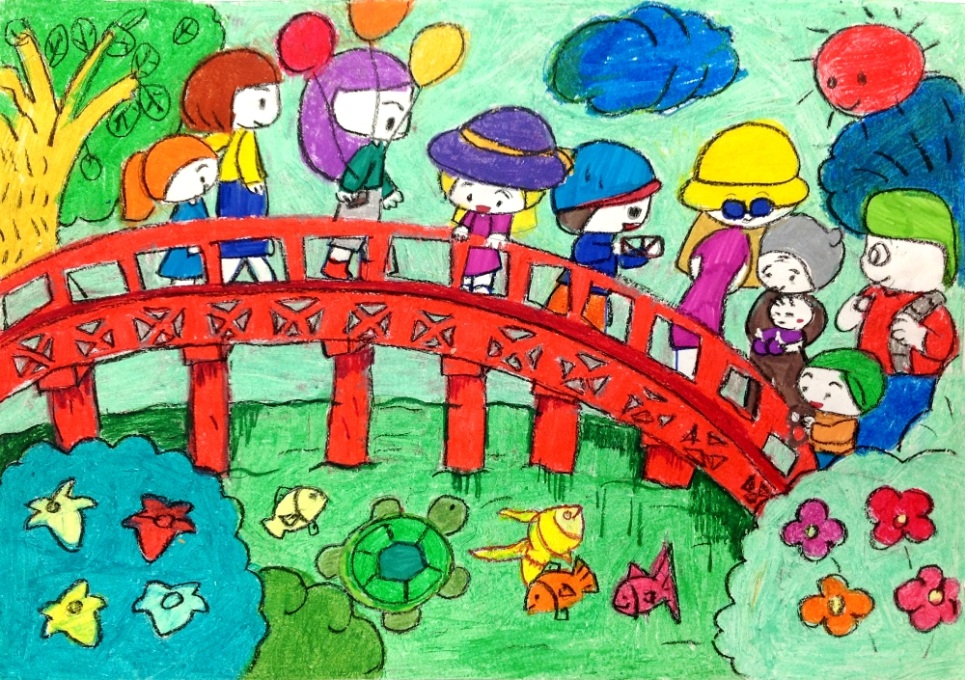